Формирование естественно - научной грамотности дошкольника. Приобщение детей к природе родного края и формирование бережного отношения к окружающему миру
МКДОУ д/с «Золотой ключик» г. Слободского Кировской области
2023 г.
Цель проекта
Экологическое воспитание детей старшего дошкольного возраста - приобщение детей к природе города Слободского и Слободского района и формирование бережного отношения к окружающему миру природы
Задачи проекта
Познакомить детей с памятниками природы города Слободского и Слободского района
Сформировать навыки правил поведения в природе, умение заботится о природе
1
3
Воспитывать чувства сопереживания и ответственности за сохранение природы.
Развитие информационной компетенции педагогов и родителей в условиях реализации цифровой среды ДОУ.
4
2
Развить любознательность, инициативность, чувство прекрасного, наблюдательность, умение замечать изменения, происходящие в природе, и устанавливать причинно-следственные связи.
5
Идея
Использование информационных технологий для создания виртуальных экскурсий
Что такое виртуальная экскурсия?
Виртуальные экскурсии - это организационная форма обучения, отличающаяся от реальной экскурсии виртуальным отображением реально существующих объектов. 
Преимущества:
Доступность 
Наглядность 
Возможность повтора
Каждая виртуальная экскурсия — это небольшой фильм о памятнике природы города Слободского или Слободского района.
Значимость проекта
Приказ Министерства образования и науки Российской Федерации от 17.10.2013 г.
«Об утверждении федерального государственного образовательного стандарта дошкольного образования»
Закон от 31 июля 2020 года № 304-ФЗ
«Об образовании в Российской Федерации»
Ожидаемые результаты проекта
Оценка эффективности проекта
3
2
Картотека виртуальных экскурсий с QR-кодом является эффективным средством для развития инициативности, любознательности, самостоятельности ребенка
Реализация целей и задач данного проекта позволит повысить интерес детей к природе
4
1
Выработка у детей отношения к окружающей среде, которое выражается в форме гуманистических и эстетических переживаний, практической готовности созидать вокруг себя, бережно относится и уметь сберегать
Виртуальные экскурсии формируют познавательную активность, способствует воспитанию нравственных и этических качеств личности
Спасибо за внимание
МКДОУ д/с «Золотой ключик»
http://kluchik-slob.lbihost.ru/
https://vk.com/public207537220
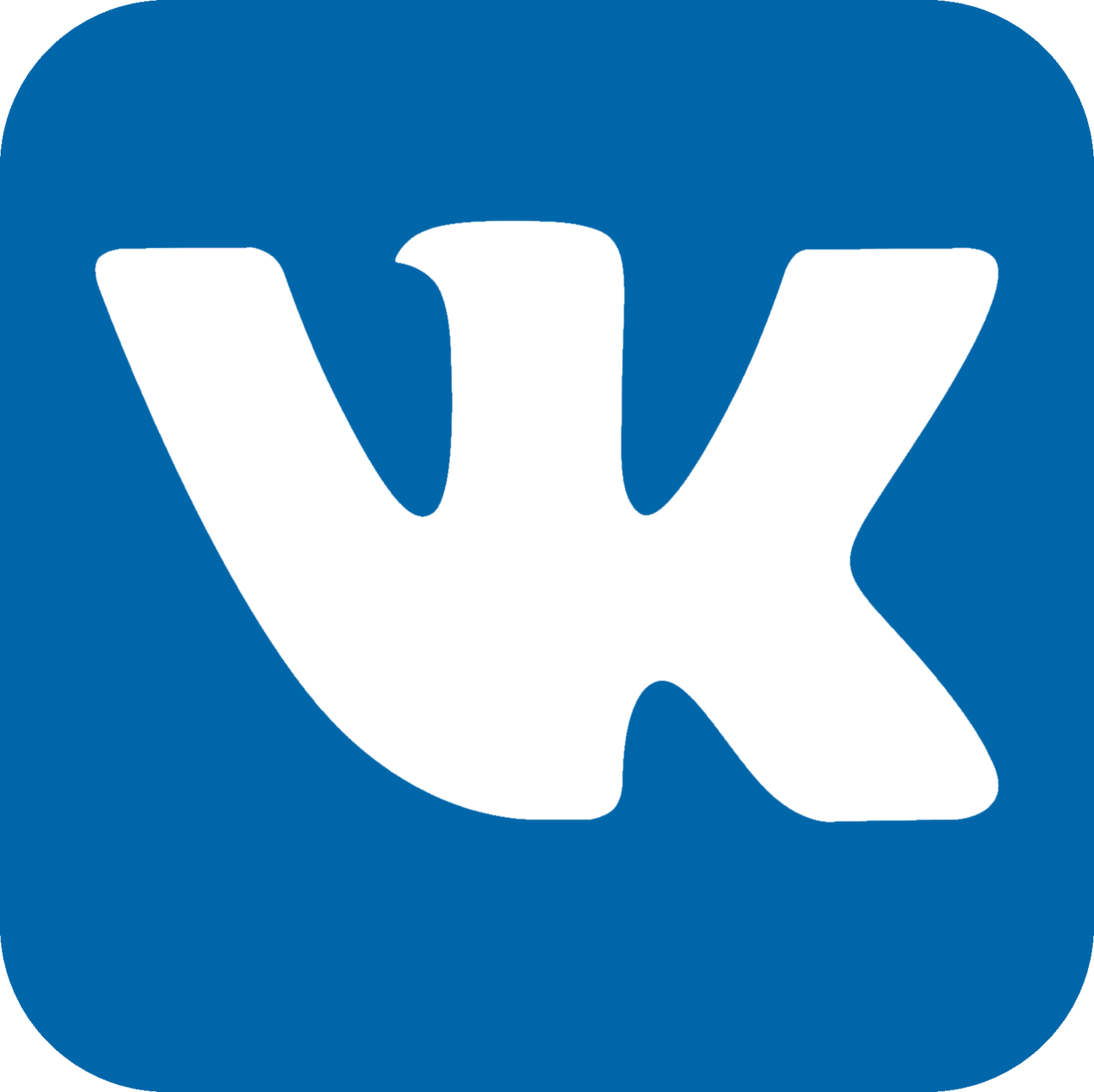